Daily message
Today, we are going to read a new page from the story (Zack).
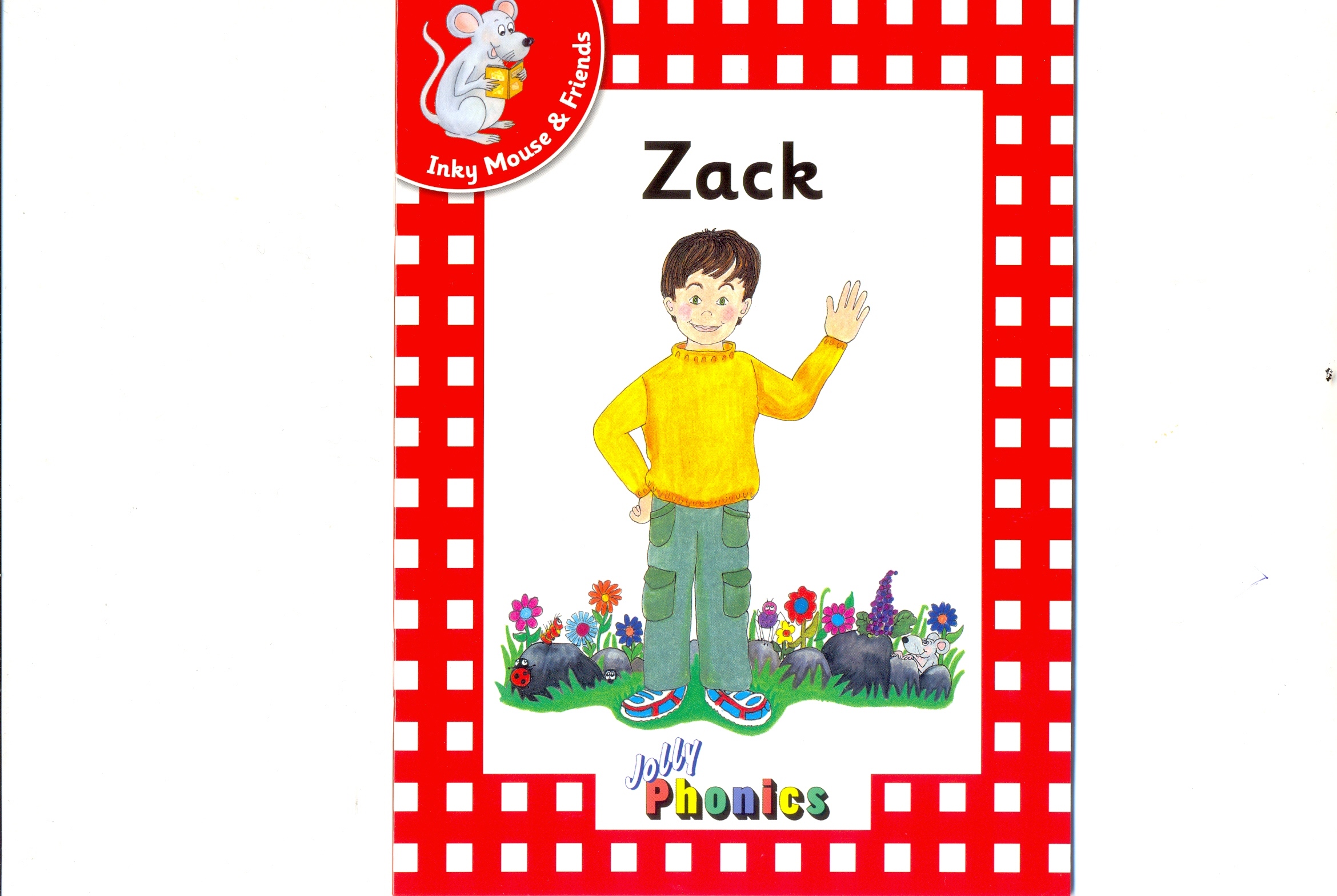 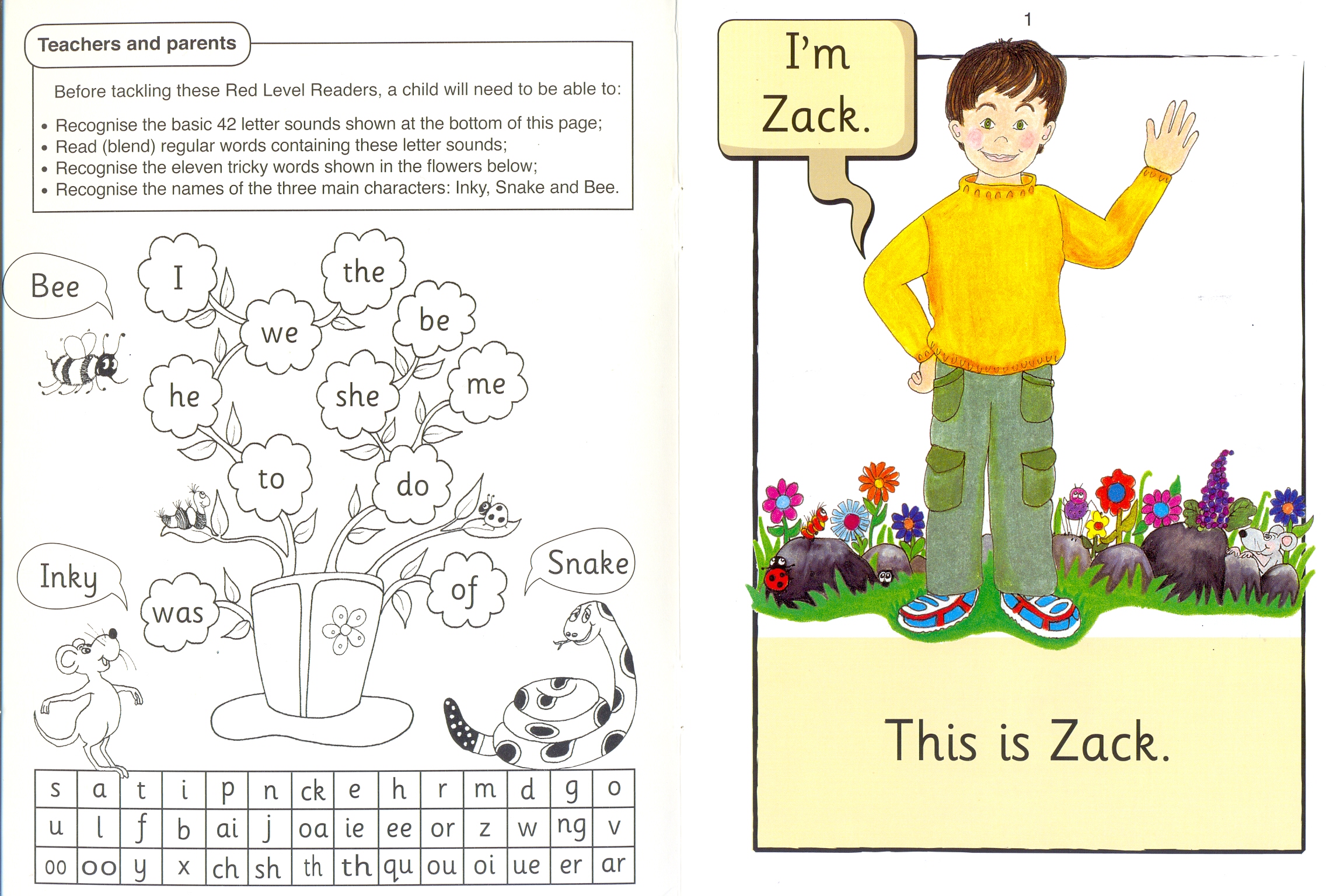 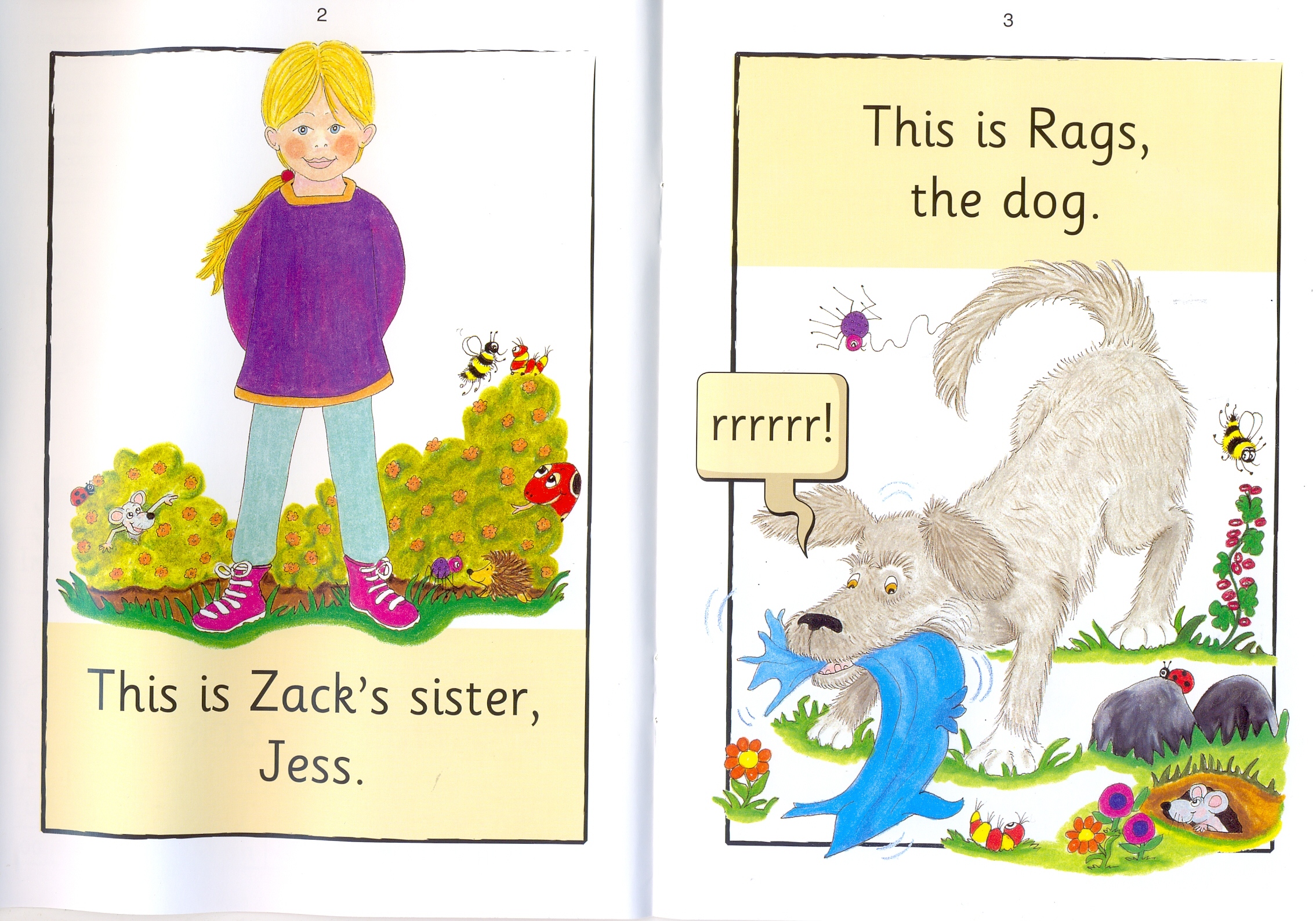 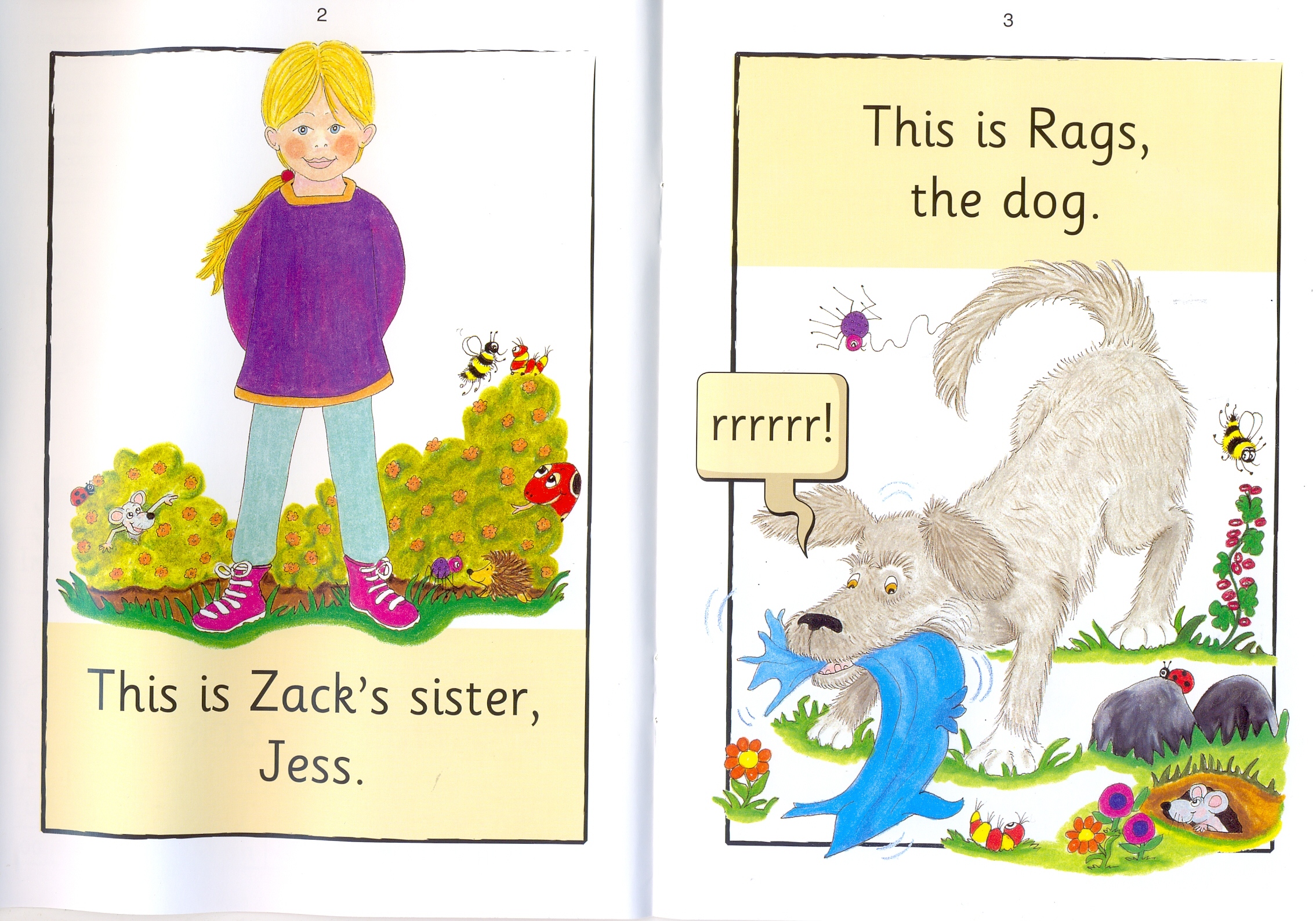 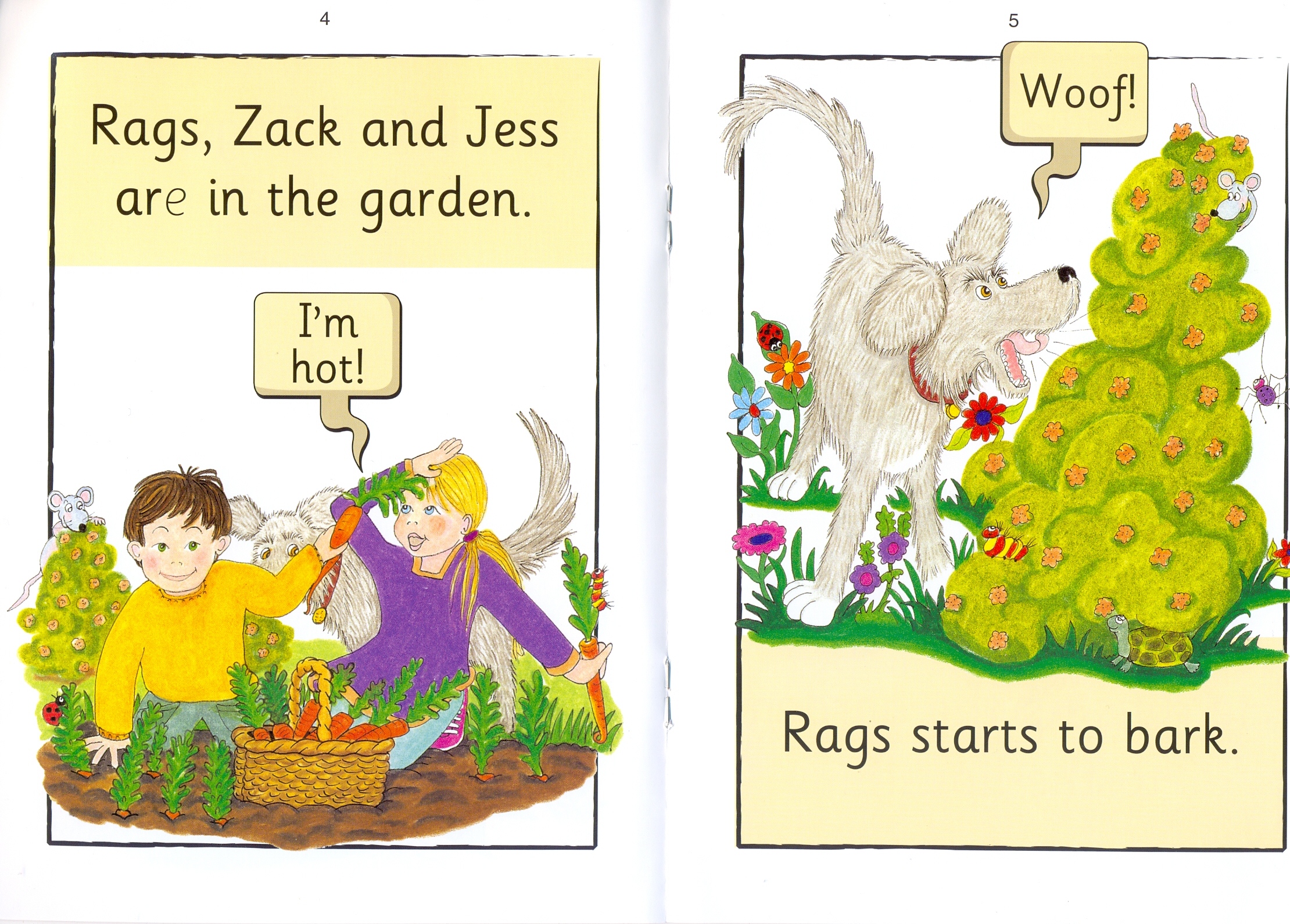 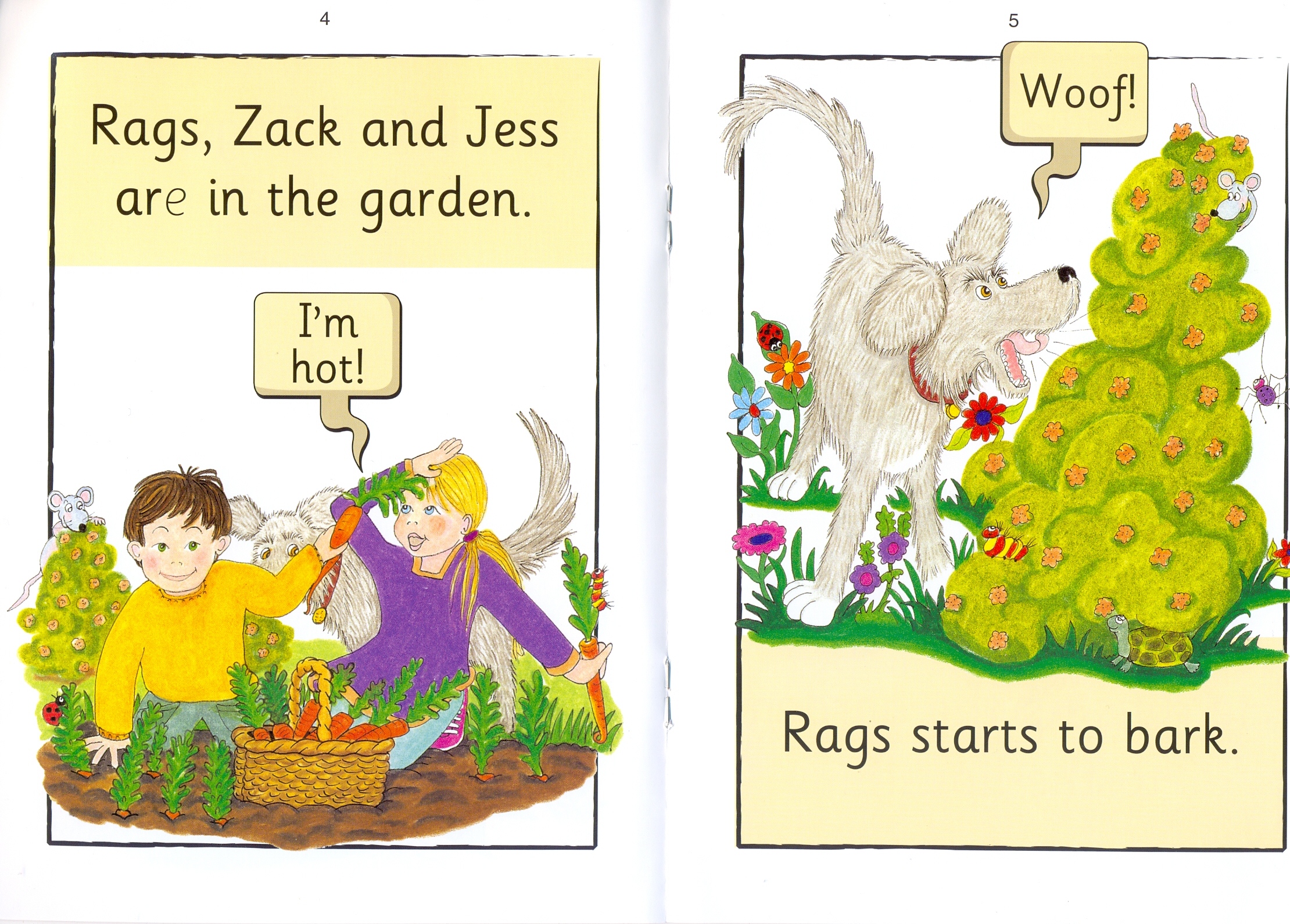 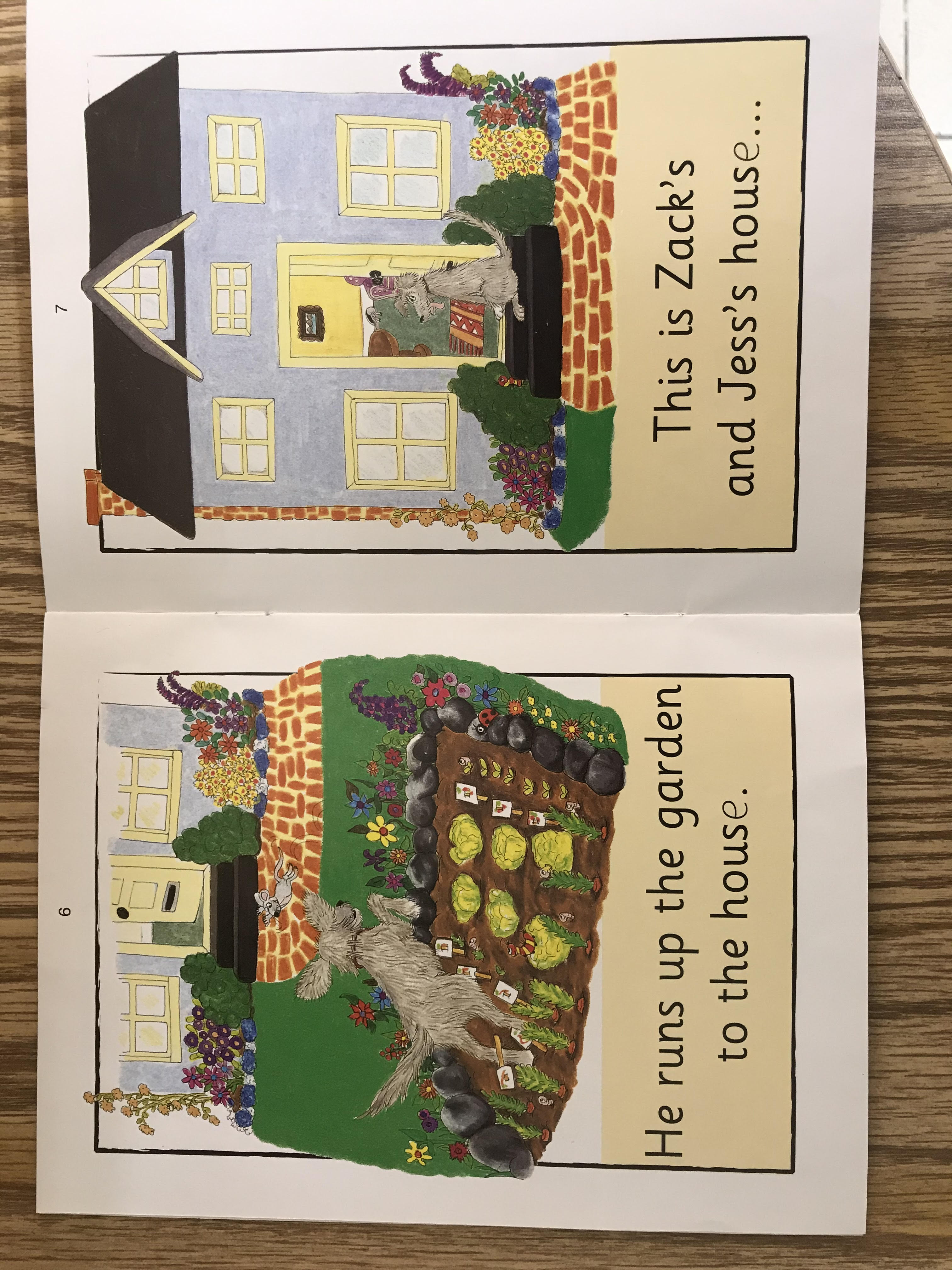 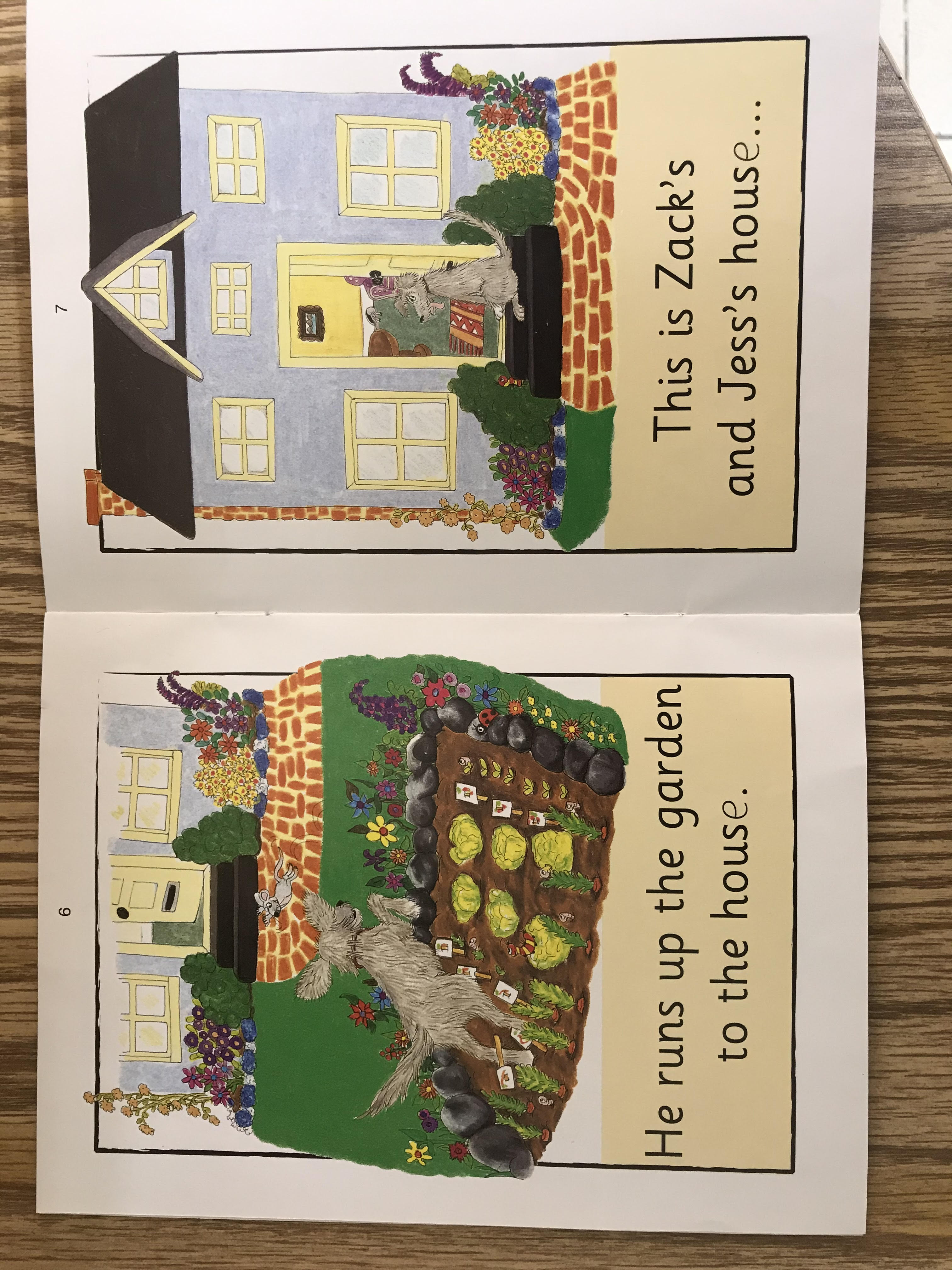 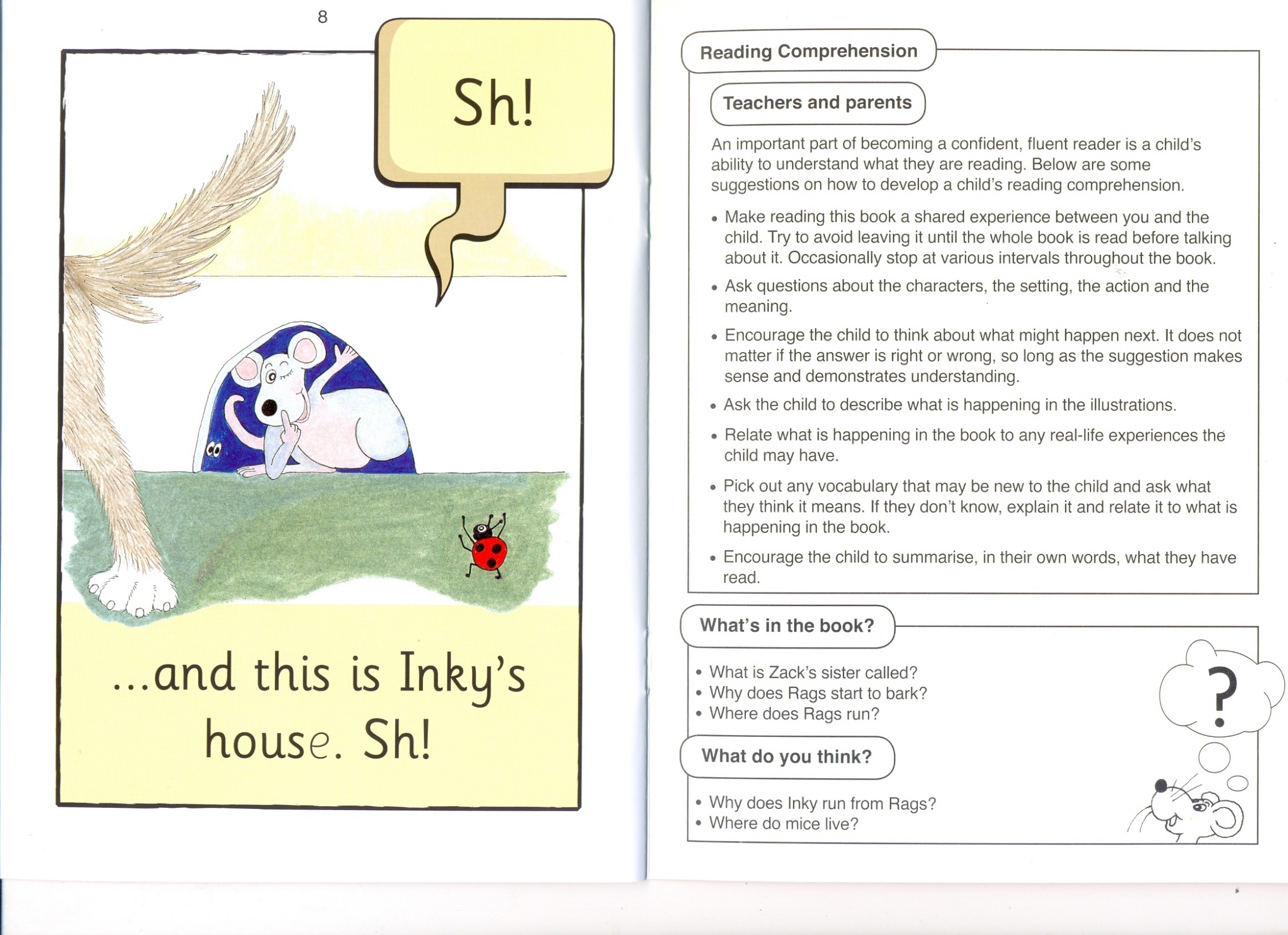 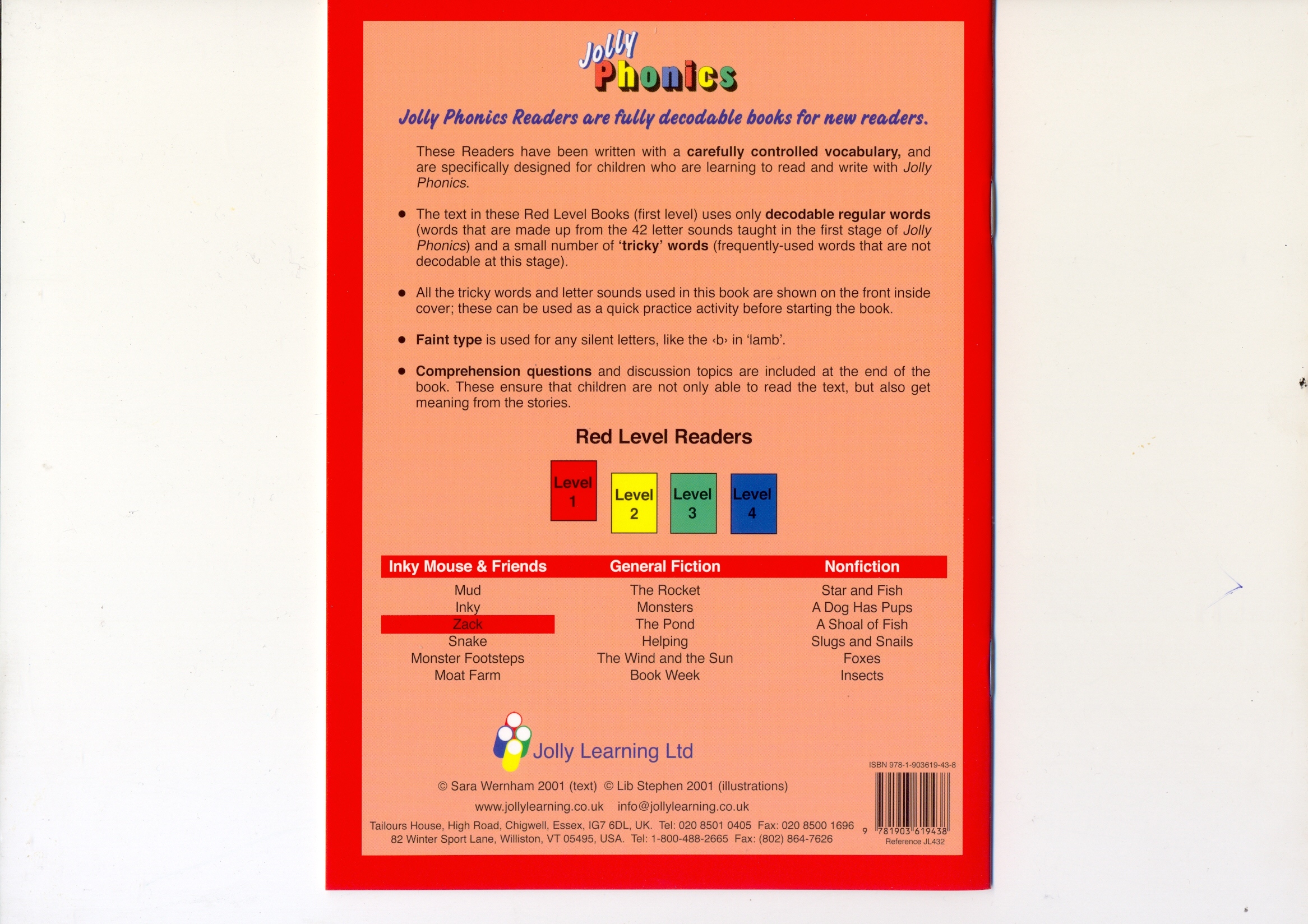 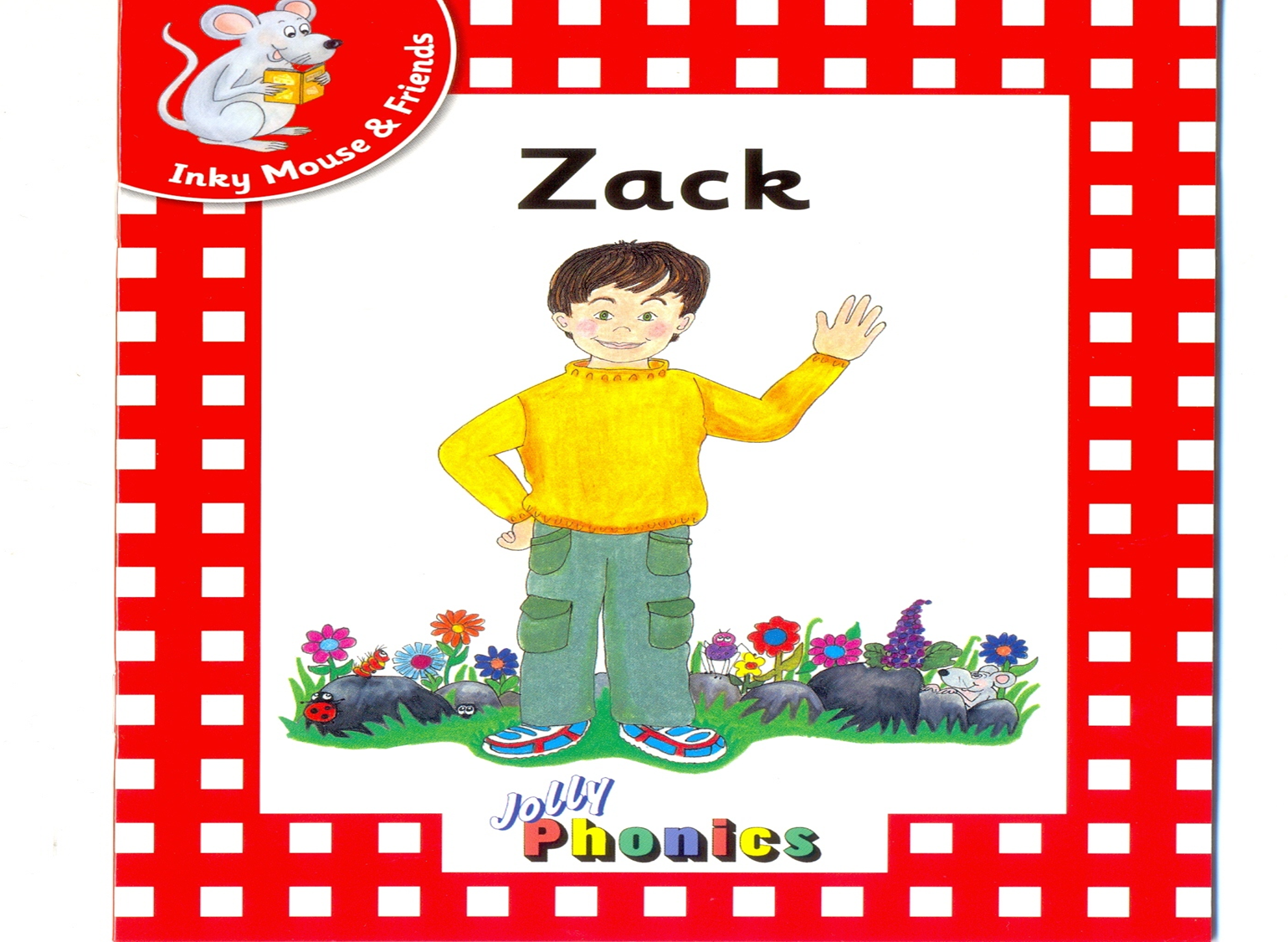 Zack
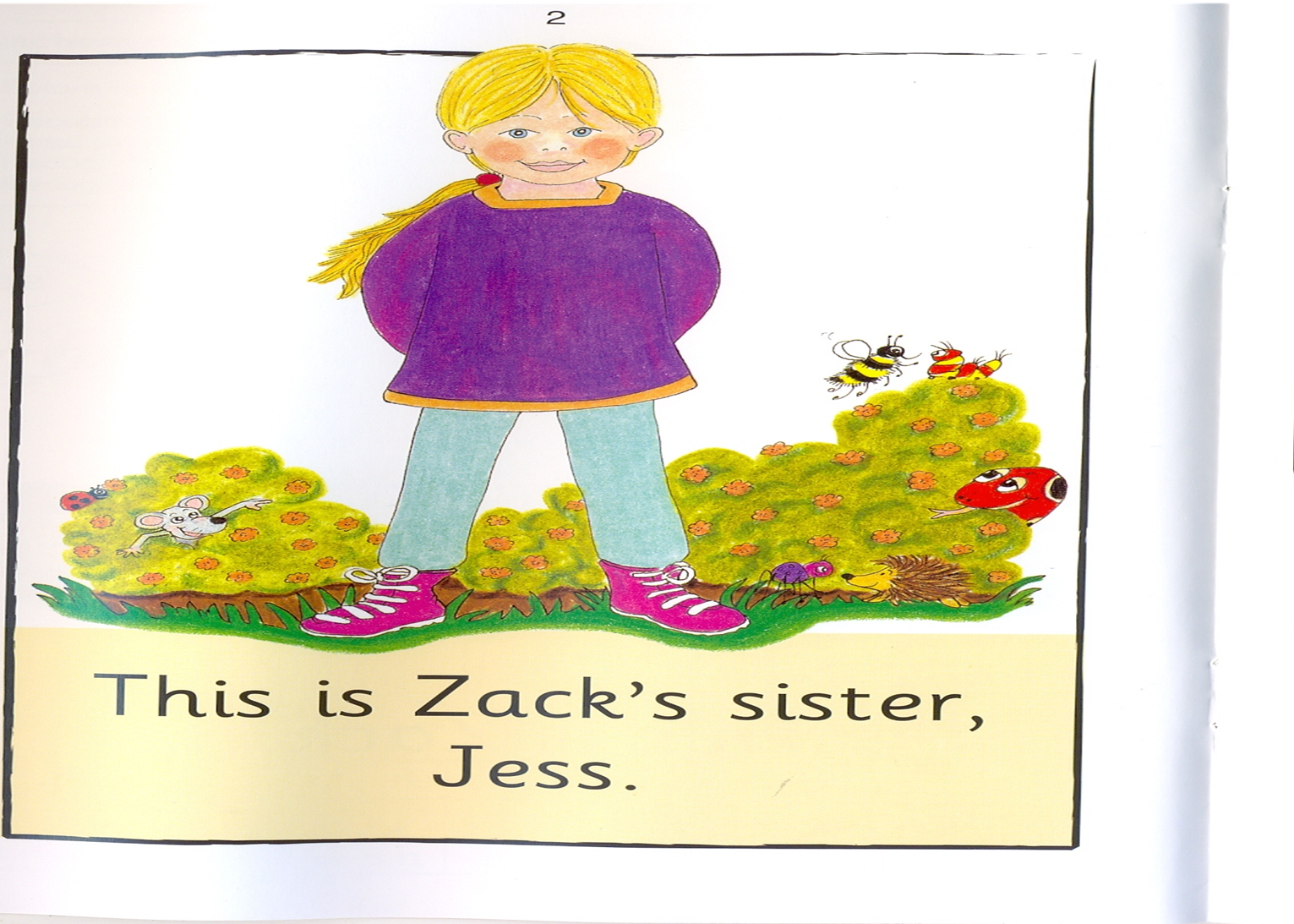 Jess
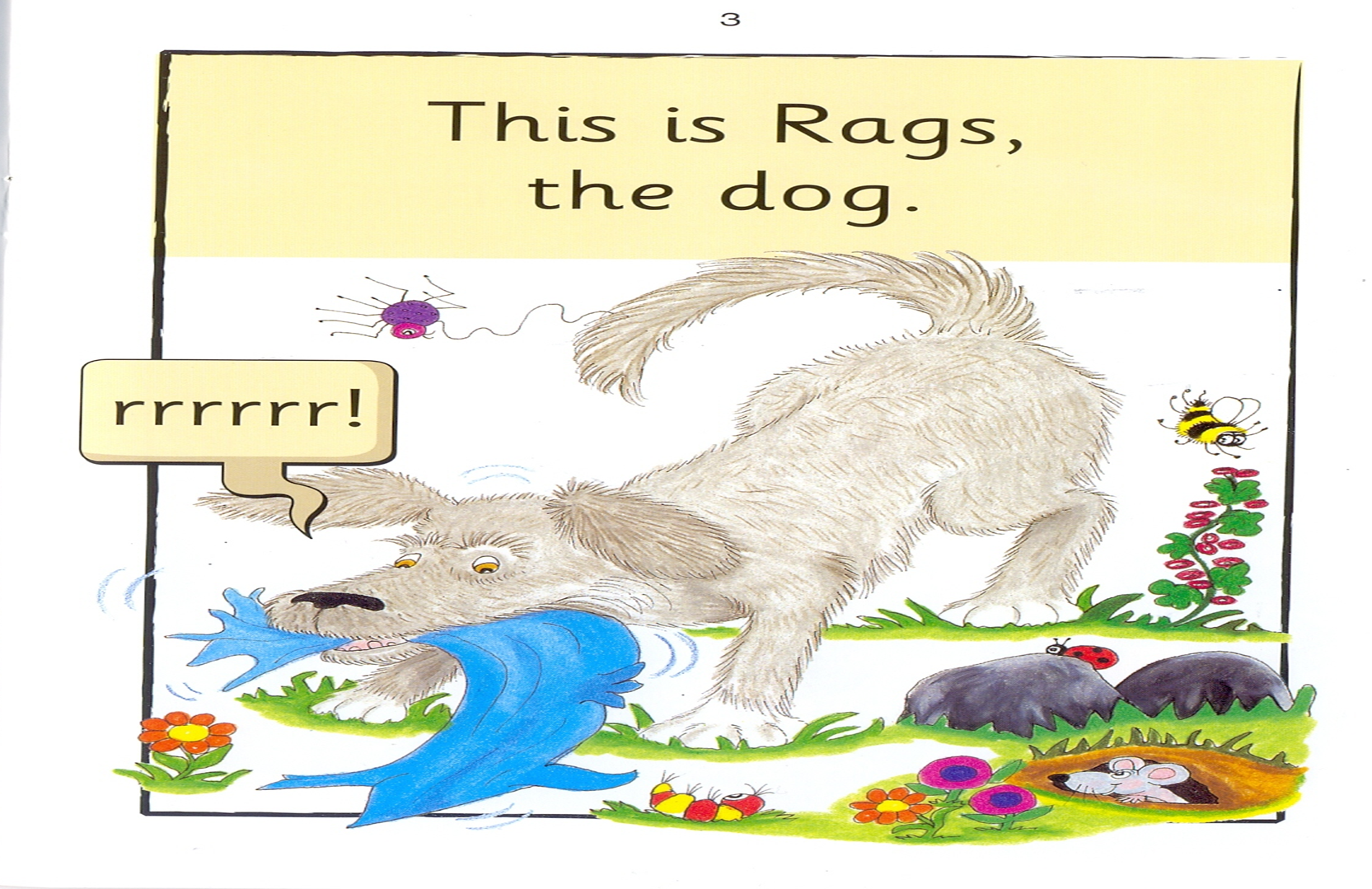 Rags
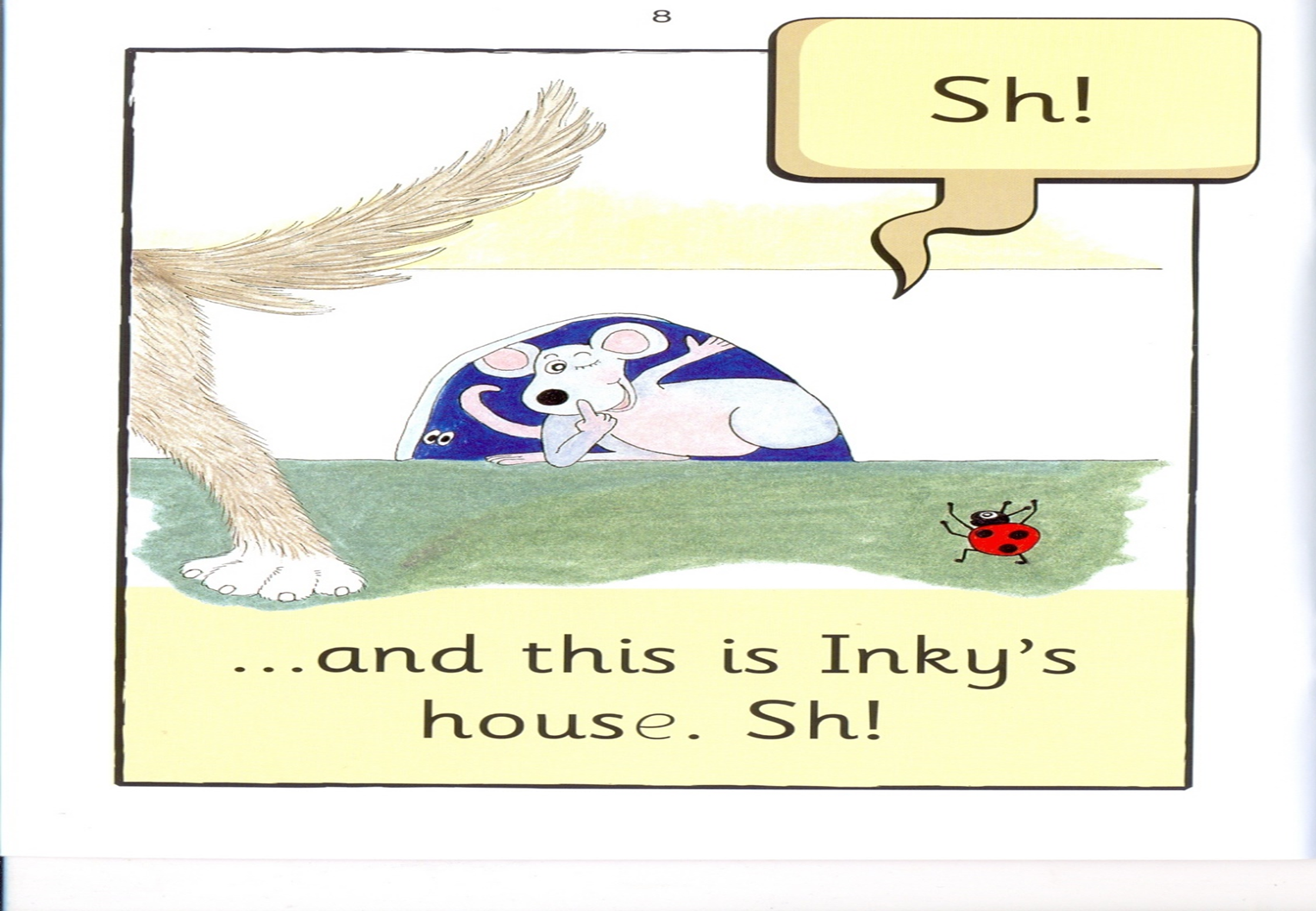 Inky
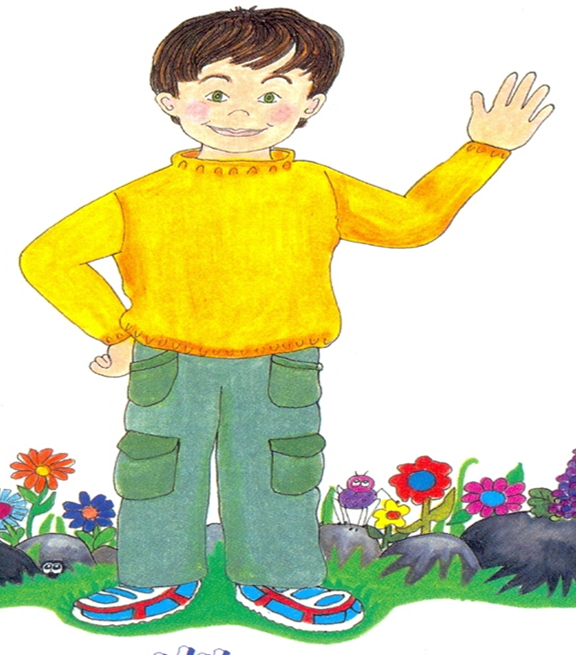 Jess
Inky
Zack
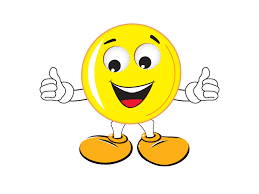 I                   2                   3
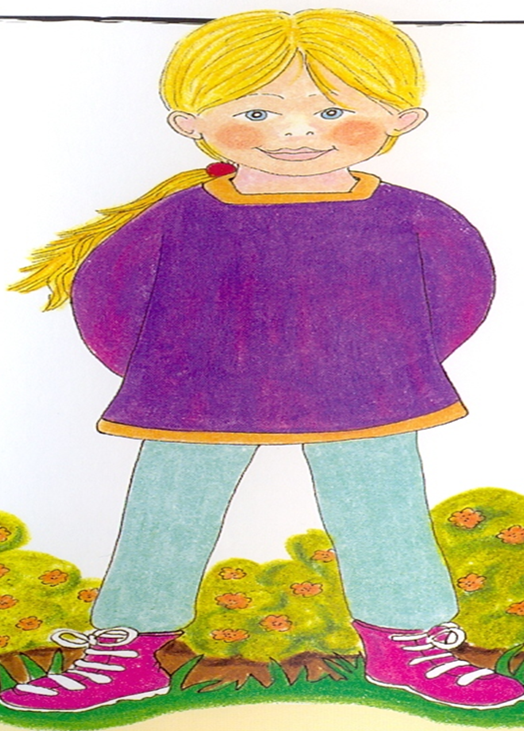 Rags
Jess
Zack
I               2                3
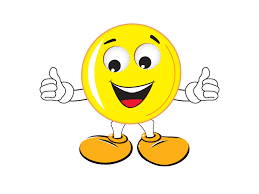 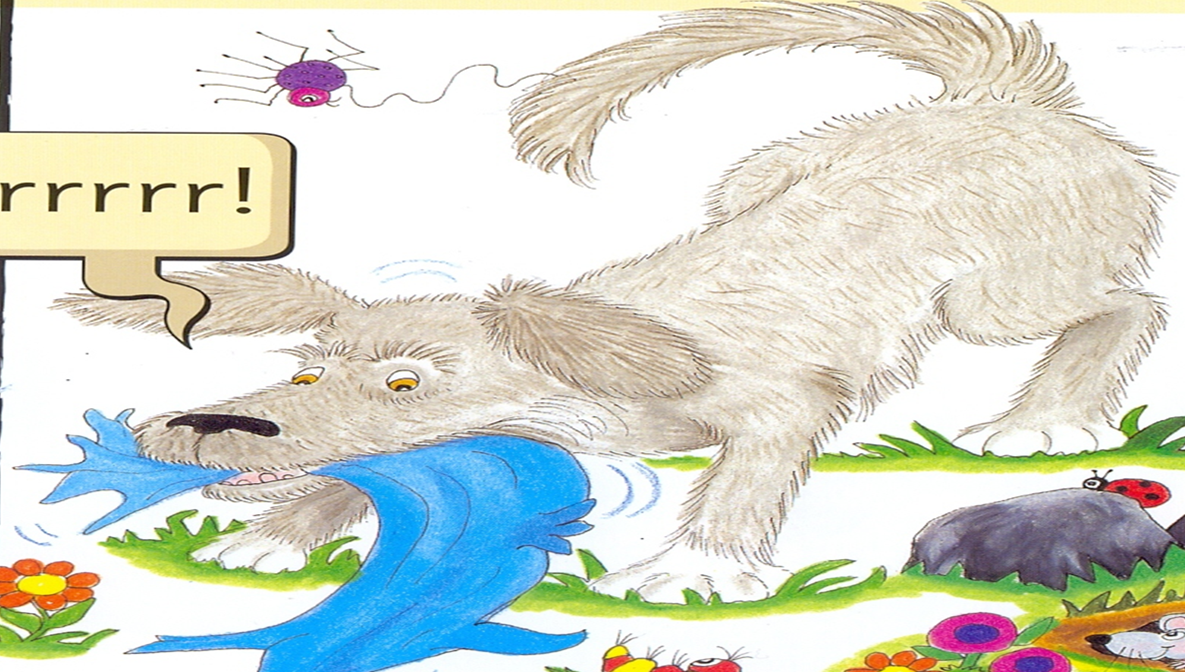 Zack
Rags
Inky
I                      2                  3
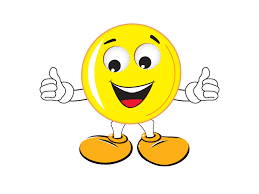 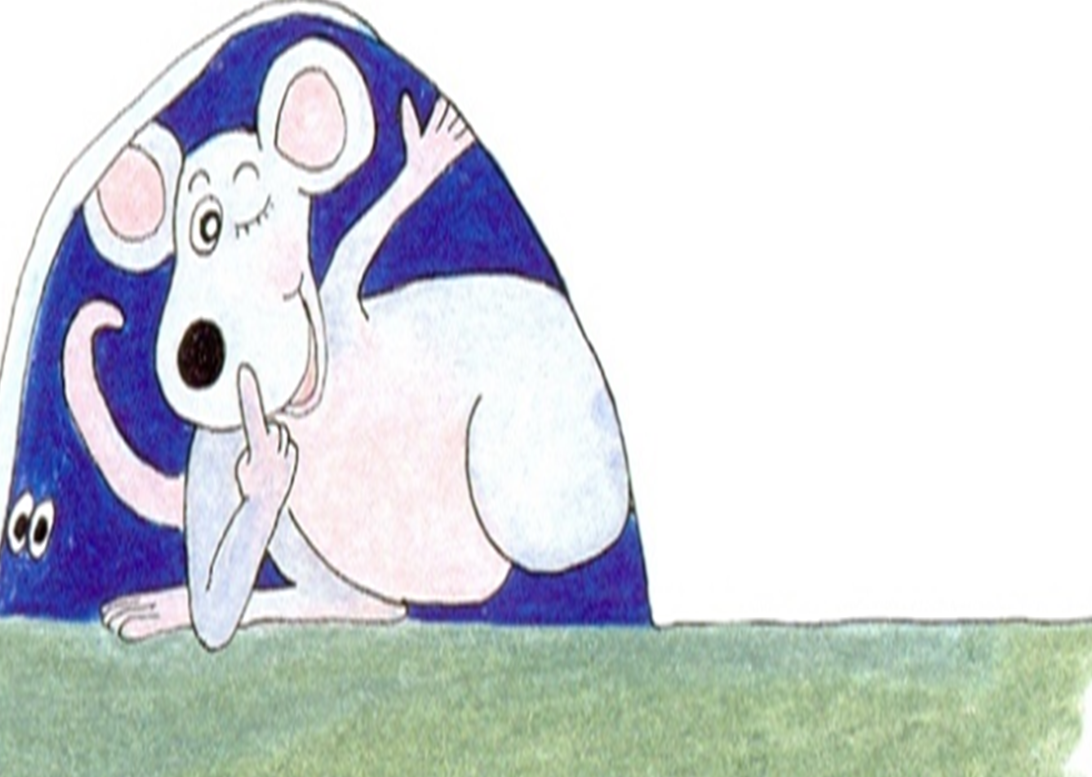 Inky
Zack
Jess
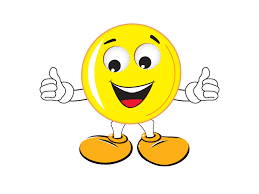 I                     2                 3
is
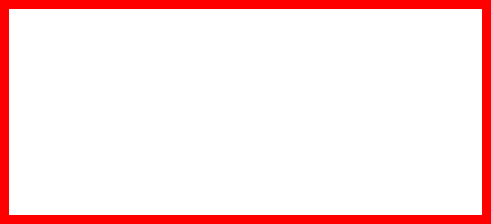 This
2
I
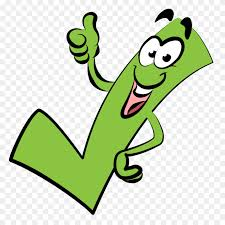 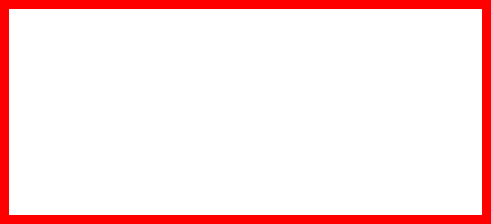 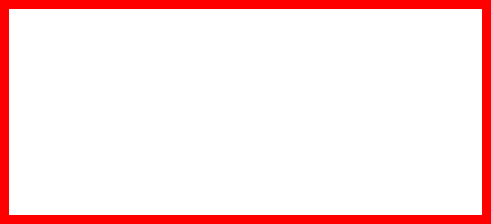 sister
Rags
I                                 2
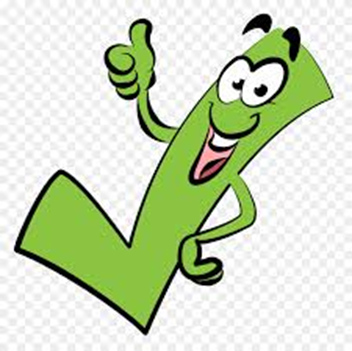 is
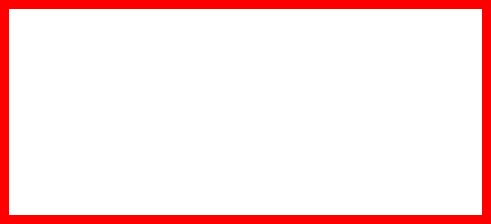 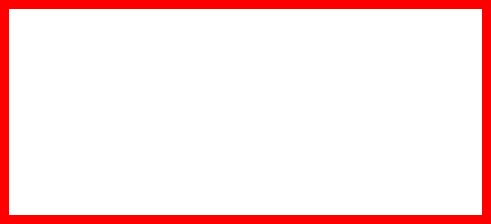 sister
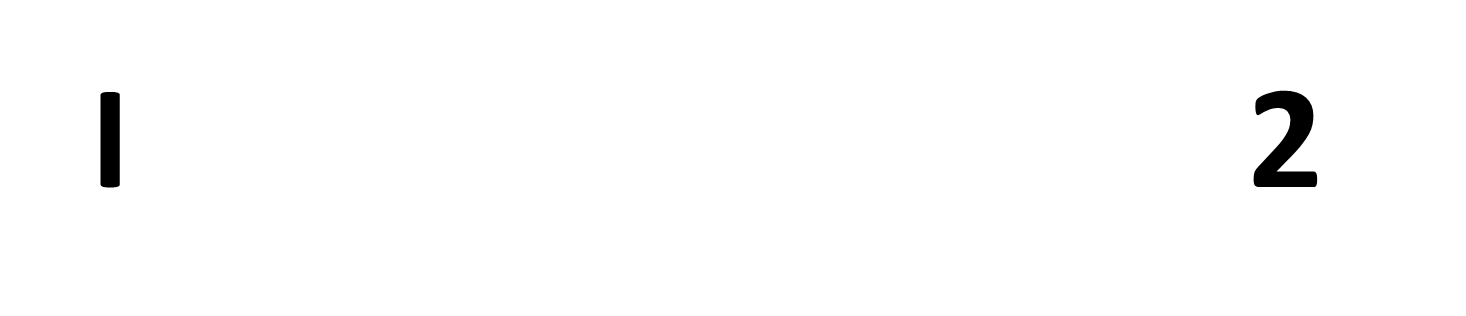 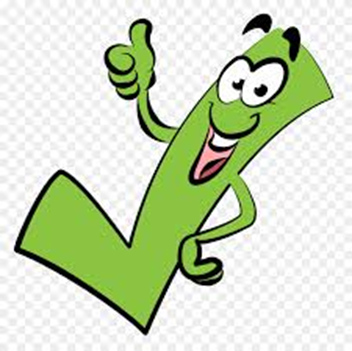 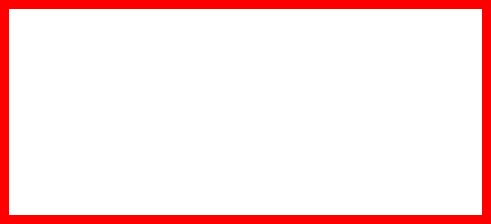 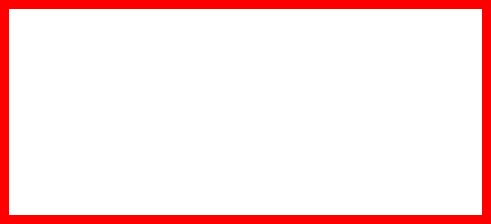 the
dog
I                                 2
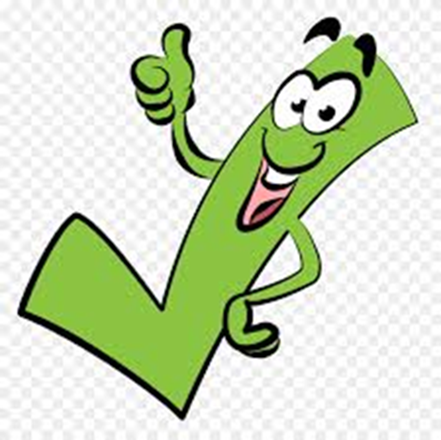 the
Zack
This
I`m
I             2               3            4
Jess
is
sister
dog
5           6       7           8
I`m Zack.
This is Zack.
This is Zack`s sister, Jess.
This is Rags the dog.